The Jacobins
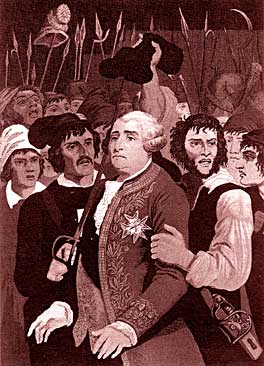 Jacobin Meeting House
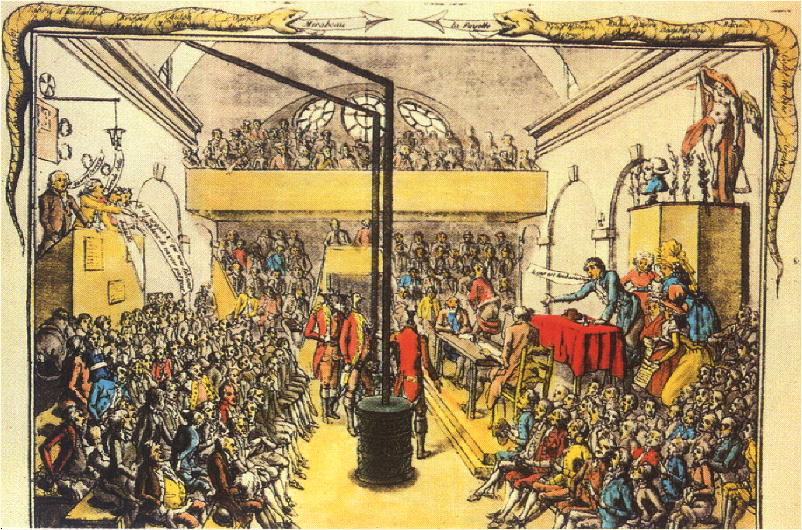 They held their meetings in the library of a former Jacobin monastery in Paris.
Started as a debating society.
Membership mostly middle class.
Created a vast network of clubs.
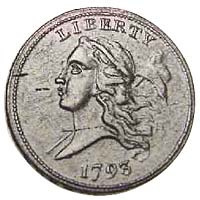 The Sans-Culottes:The Parisian Working Class
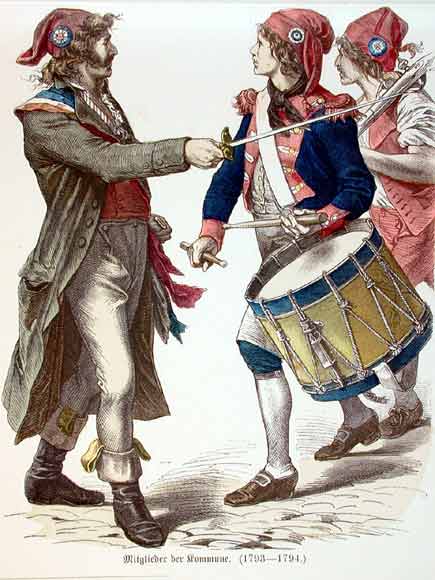 Small shopkeepers.
Tradesmen.
Artisans.
They shared many of the ideals of their middle class representatives in government!
The Sans-Culottes
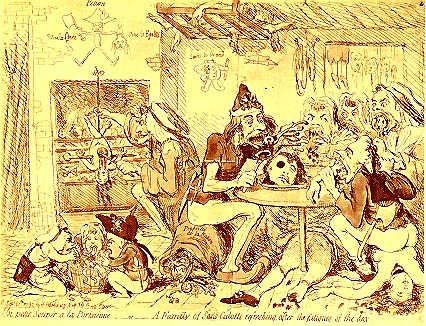 Depicted as Savages by a British Cartoonist.
The Storming of the Tuilieres:August 9-10, 1792
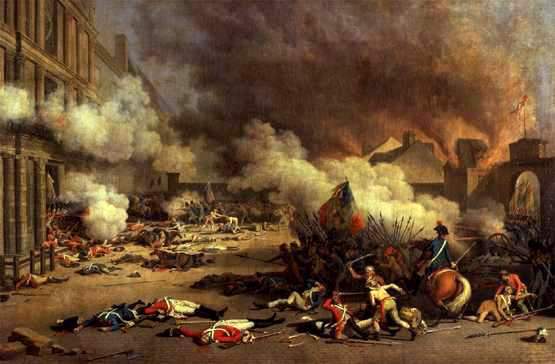 This was triggered in part by the publication in Paris of the August 3 Brunswick Manifesto, which confirmed popular suspicions concerning the king’s treason.
The September Massacres, 1792(The dark side of the Revolution!)
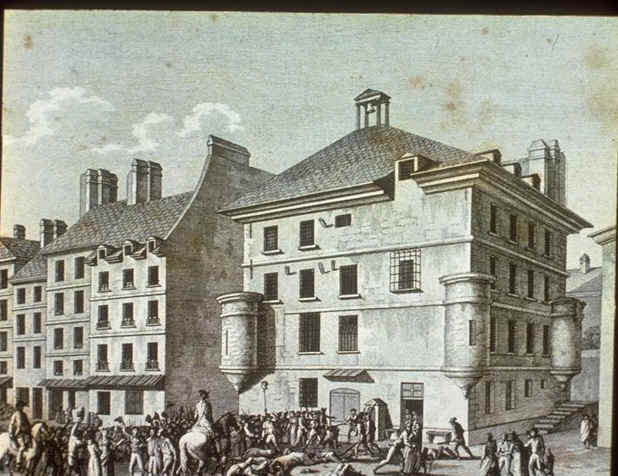 Rumors that the anti-revolutionary political prisoners were plotting to break out & attack from the rear the armies defending France, while the Prussians attacked from the front.
Buveurs de sang [“drinkers of blood.”] over 1000 killed!
It discredited the Revolution among its remaining sympathizers abroad.
The National Convention(September, 1792)
Its first act was the formal abolition of the monarchy on September 22, 1792.
The Year I of the French Republic.
The Decree of Fraternity
it offered French assistance to any subject peoples who wished to overthrow their governments.
When France sneezes, all of Europe catches cold!
The “Purifying” Pot of the Jacobin
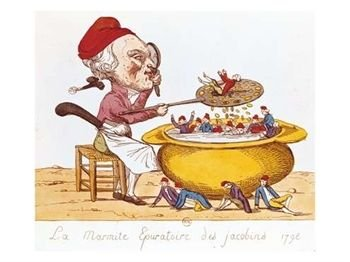 Louis XVI as a Pig
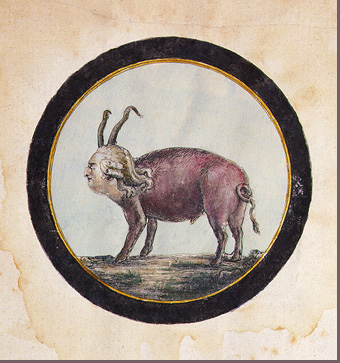 For the Montagnards, the king was a traitor.
The Girondins felt that the Revolution had gone far enough and didn’t want to execute the king [maybe exile him].
Louis XVI’s Head (January 21, 1793)
The trial of the king was hastened by the discovery in a secret cupboard in the Tuilieres of a cache of documents.
They proved conclusively Louis’ knowledge and encouragement of foreign intervention.
The National Convention voted387 to 334 to execute the monarchs.
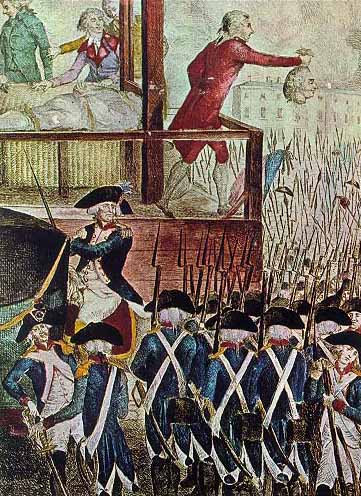 The Death of “Citizen” Louis Capet
Matter for reflectionfor the crowned jugglers.
So impure blooddoesn’t soil our land!
Marie Antoinette as a Serpent
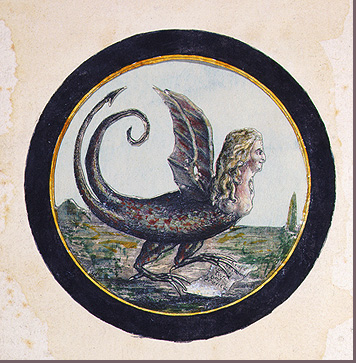 The “Widow Capet”
Marie Antoinette on the Way to the Guillotine
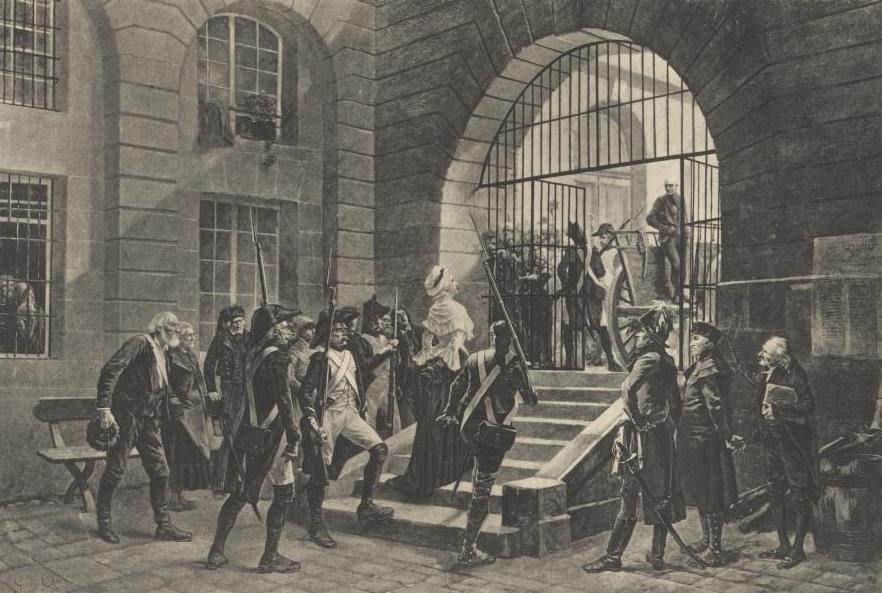 Marie Antoinette Died in October, 1793
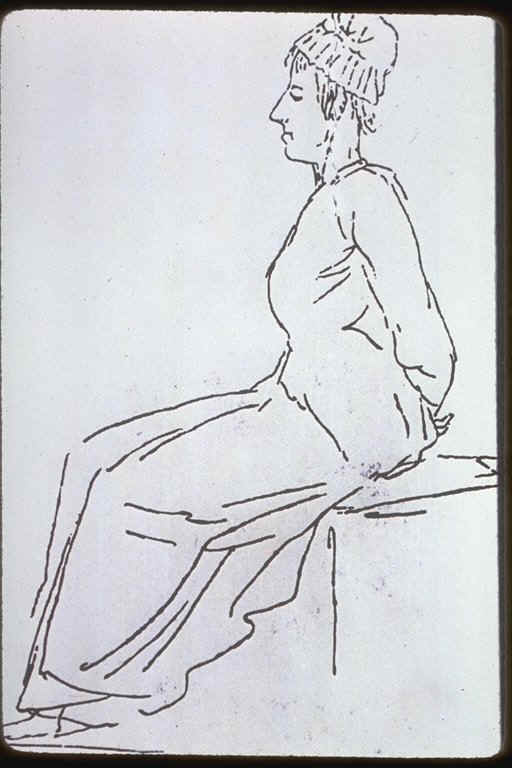 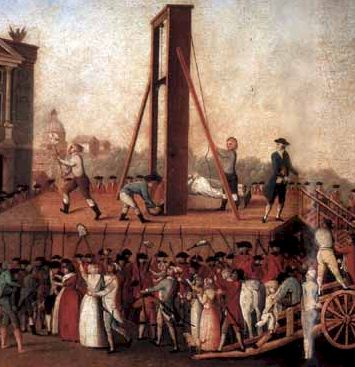 Attempts to Controlthe Growing Crisis
Revolutionary Tribunal in Paris  trysuspected counter-revolutionaries.
Representatives-on-Mission
sent to the provinces & to the army.
had wide powers to overseeconscription.
B. Watch Committees [comité de surveillance]
keep an eye on foreigners & suspects.
C. Sanctioned the trial & execution of rebels and émigrés, should they ever return to France.
Attempts to Controlthe Growing Crisis
The printing of more assignats to pay for the war.
Committee of Public Safety [CPS]
to oversee and speed up the work of the government during this crisis.
Committee of General Security [CGS]
responsible for the pursuit ofcounter-revolutionaries, thetreatment of suspects, & other      internal security matters.
Committee for Public Safety
Revolutionary Tribunals.
300,000 arrested.
16,000 – 50,000 executed.
Maximillian Robespierre(1758 – 1794)
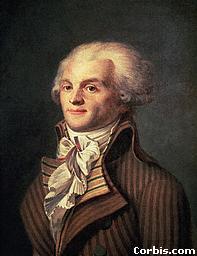 Georges Jacques Danton(1759 – 1794)
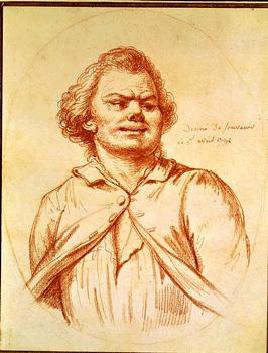 Jean-Paul Marat(1744 – 1793)
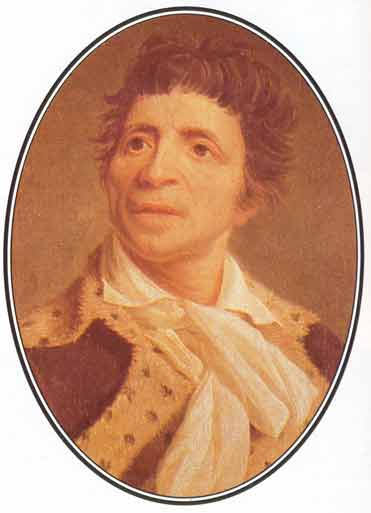 “The Death of Marat”by Jacques Louis David, 1793
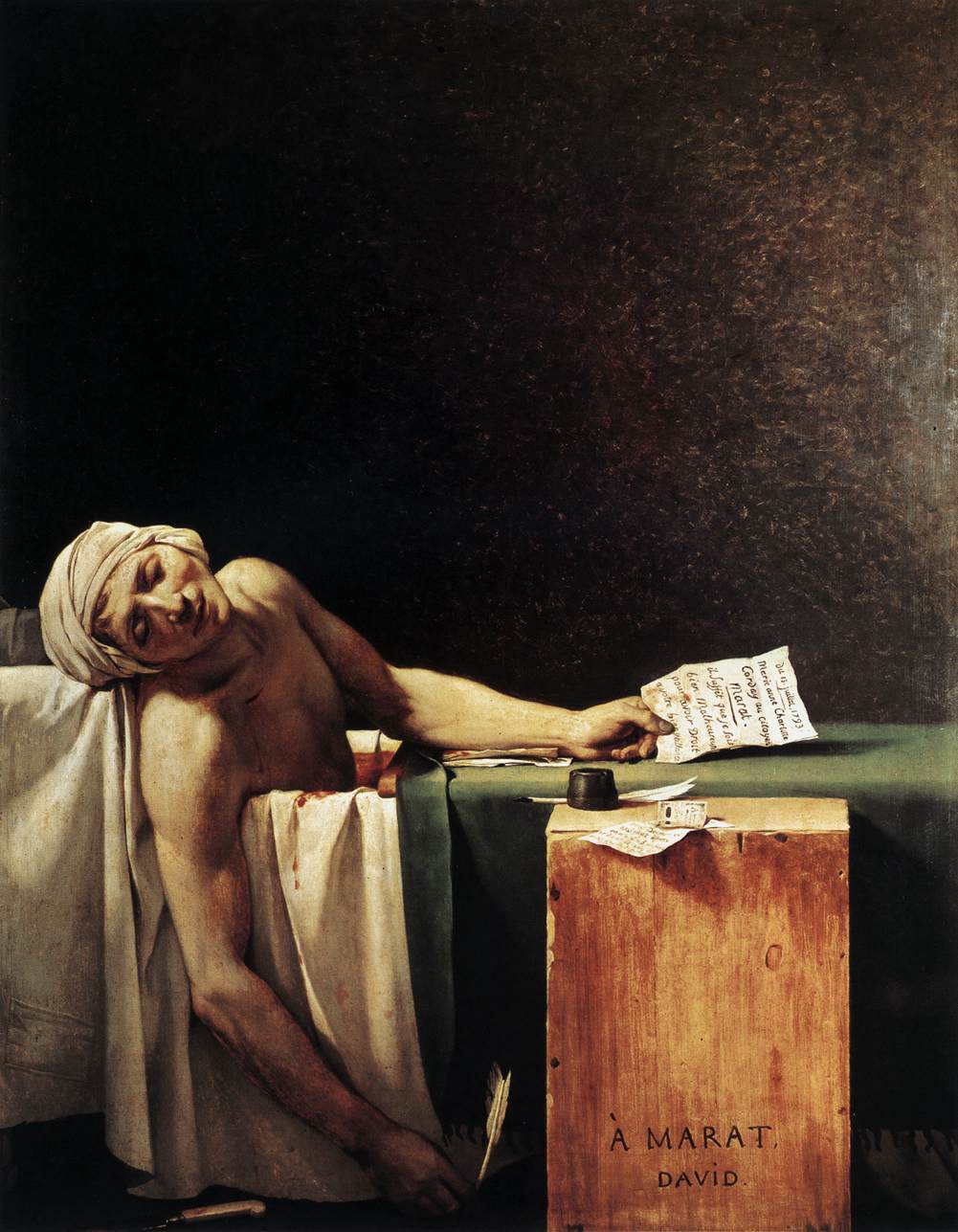 The Assassination of Maratby Charlotte Corday, 1793
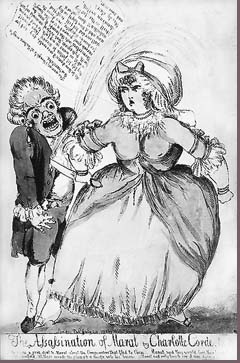 The Levee en Masse:An Entire Nation at Arms! – 500,000 Soldiers
An army based on merit, not birth!
The Reign of Terror
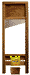 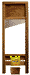 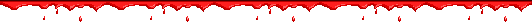 Terror is nothing other than justice, prompt, severe, inflexible.  -- Robespierre
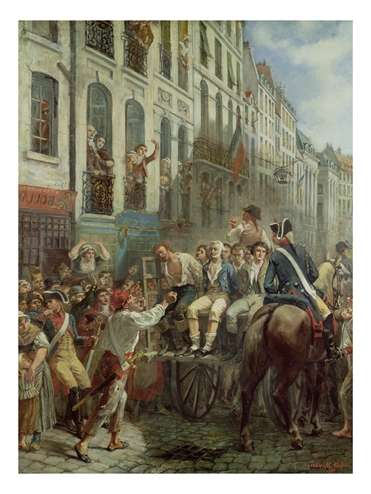 Let terror be the order of the day!
The Revolutionary Tribunal of Paris alone executed 2,639 victims in 15 months.
The total number of victims nationwide was over 20,000!
The Guillotine:An “Enlightenment Tool”?
Oh, thou charming guillotine, You shorten kings and queens;By your influence divine,We have re-conquered our rights.Come to aid of the CountryAnd let your superb instrumentBecome forever permanentTo destroy the impious sect.Sharpen your razor for Pitt and his agentsFill your divine sack with heads of tyrants.
Different Social Classes Executed
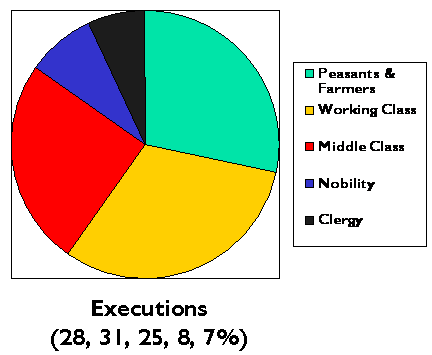 7%
8%
28%
25%
31%
The “Monster” Guillotine
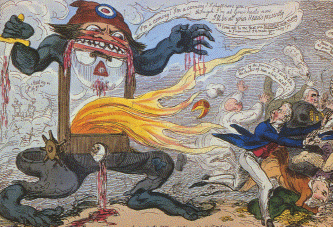 The last guillotine execution in France was in 1939!
Religious Terror:De-Christianization (1793-1794)
The Catholic Church was linked withreal or potential counter-revolution.
Religion was associated with theAncien Régime and superstitiouspractices.
Very popular among the sans-culottes.
Therefore, religion had no place in arational, secular republic!
The De-Christianization Program
The adoption of a new Republican Calendar:
abolished Sundays & religious holidays.
months named after seasonal features.
7-day weeks replaced by 10-day decades.
the yearly calendar was dated fromthe creation of the Republic [Sept. 22, 1792]
The Convention symbolically divorced the state from the Church!!
A Republican Calendar
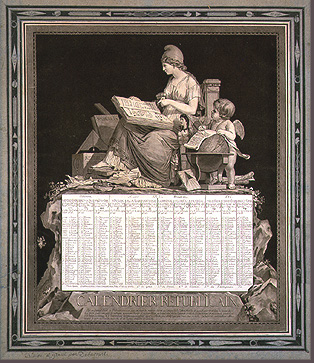 The New Republican Calendar
A New Republican Calendar Year
The Gregorian System returned in 1806.
The De-Christianization Program
The public exercise of religion wasbanned.
The Paris Commune supported the:
destruction of religious & royal statues.
ban on clerical dress.
encouragement of the clergy to give up their vocations.
The Cathedral of Notre Dame in Paris was turned into the “Temple of Reason.”
The deportation of priests denounced bysix citizens.
The “Temple of Reason”
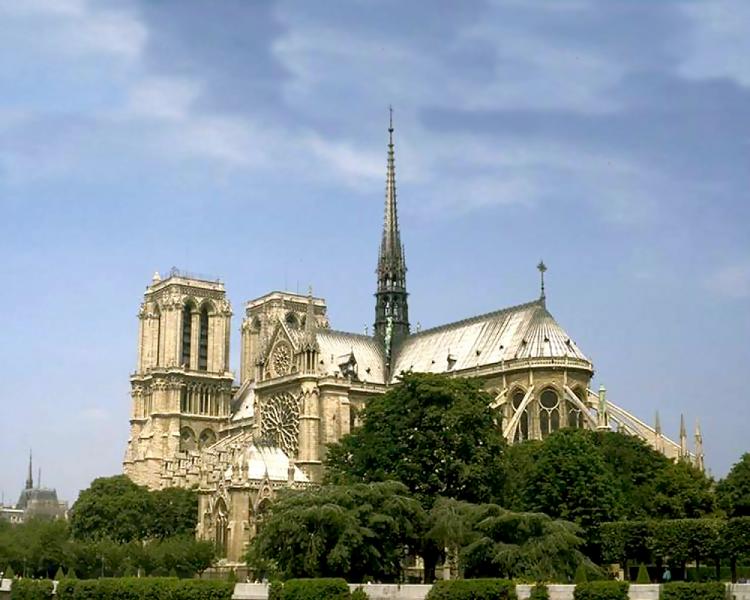 Come, holy Liberty, inhabit this temple, Become the goddess of the French people.
The Festival of Supreme Being
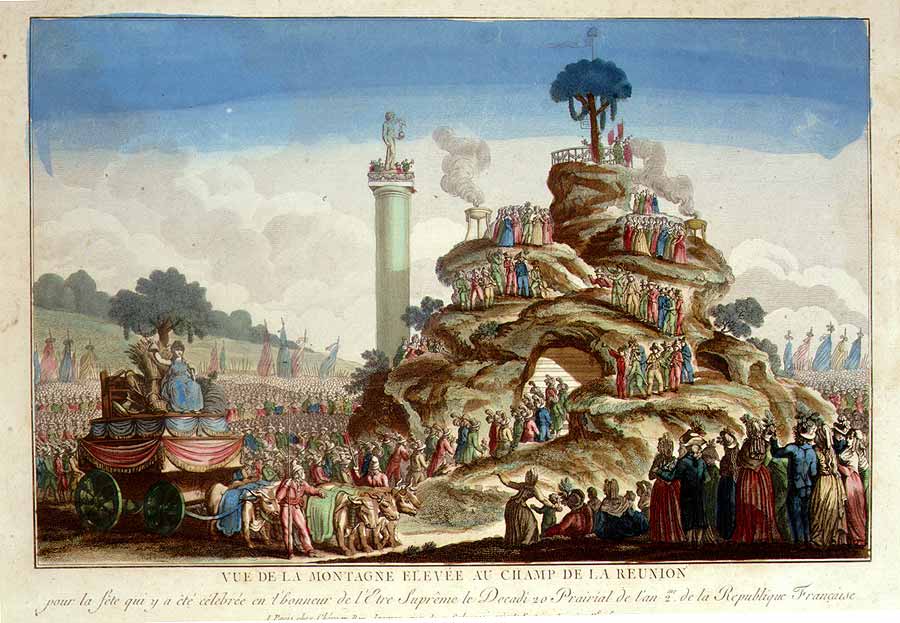 A new secular holiday
Backlash to theDe-Christianization Program
It alienated most of the population(especially in the rural areas).
Robespierre never supported it.
he persuaded the Convention toreaffirm the principle of religioustoleration.
Decree on the “Liberty of Cults”was passed
December 6, 1793.
BUT, it had little practical effect!
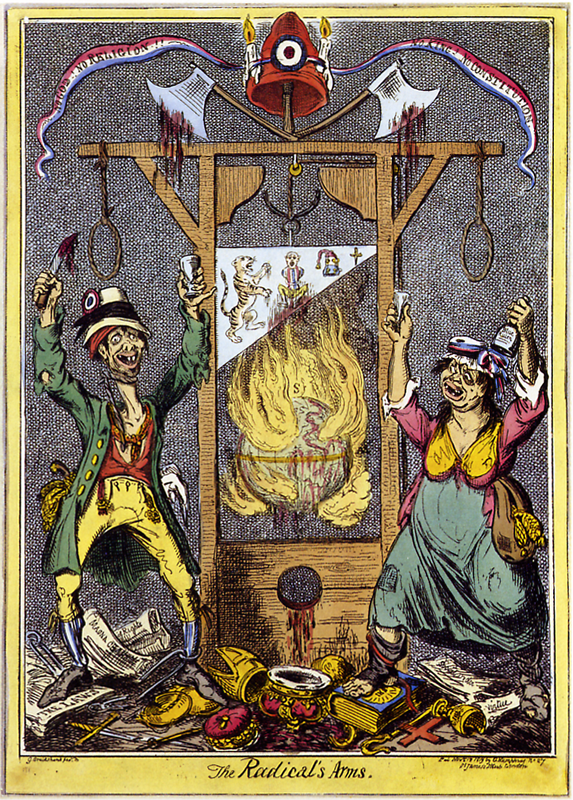 The Radical’s Arms:
No God!No Religion!No King!No Constitution!
The Terror Intensified:March to July, 1794
Jacques Hébert & theHérbetists
Danton & the“Indulgents”
Executed in March, 1794
Executed in April, 1794
Law of 22 Prairial [June 10, 1794].
Trials were now limited to deciding only on liberty OR death, with defendants having no rights.
Were you an “enemy of the people?” (the law was so broadly written that almost anyone could fall within its definition!)
1,500 executed between June & July.
The Arrest of Robespierre
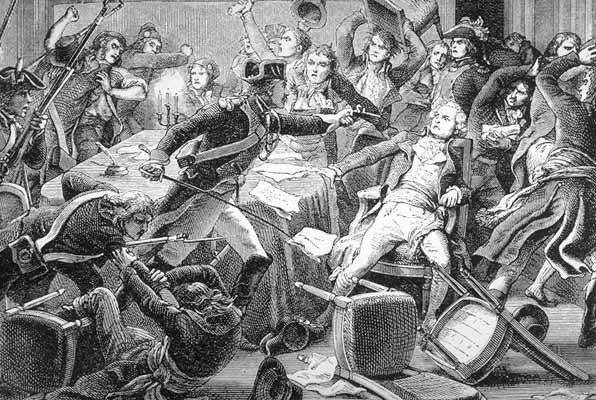 The Revolution ConsumesIts Own Children!
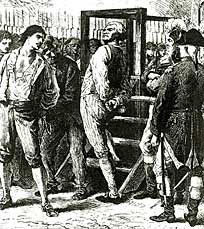 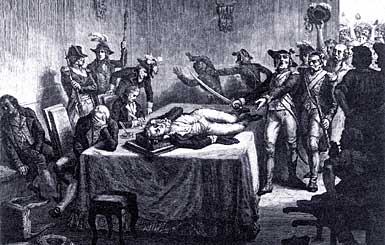 Robespierre Lies WoundedBefore the Revolutionary Tribunal that will order him to be guillotined, 1794.
Danton Awaits Execution, 1793
The “Cultural Revolution”Brought About by the Convention
It was premised upon Enlightenment principles of rationality.
The metric system of weights and measures
Was defined by the French Academy of Sciences in 1791 and enforced in 1793.
It replaced weights and measures that had their origins in the Middle Ages.
The abolition of slavery within France in 1791 and throughout the French colonies in 1794.
The Convention legalized divorce and enacted shared inheritance laws [even for illegitimate offspring] in an attempt to eradicate inequalities.
Sources
“Hist210—Europe in the Age of Revolutions.”http://www.ucl.ac.uk/history/courses/europe1/chron/rch5.htm
 “Liberty, Fraternity, Equality:  Exploring the French Revolution.” http://chnm.gmu.edu/revolution/
 Matthews, Andrew.  Revolution and  Reaction: Europe, 1789-1849.  CambridgeUniversity Press, 2001.
 “The Napoleonic Guide.” http://www.napoleonguide.com/index.htm